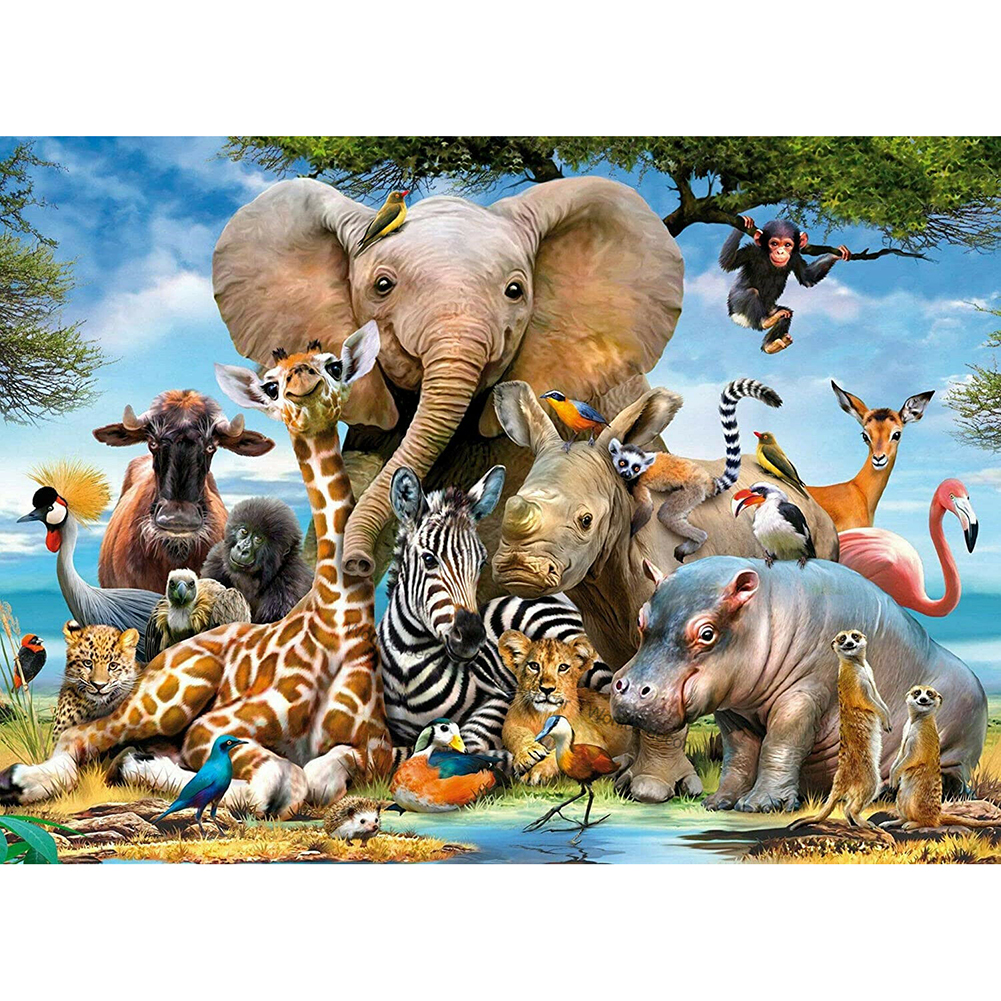 Воспитатель
Парфенова Е.А.
Загадки про животных Африки
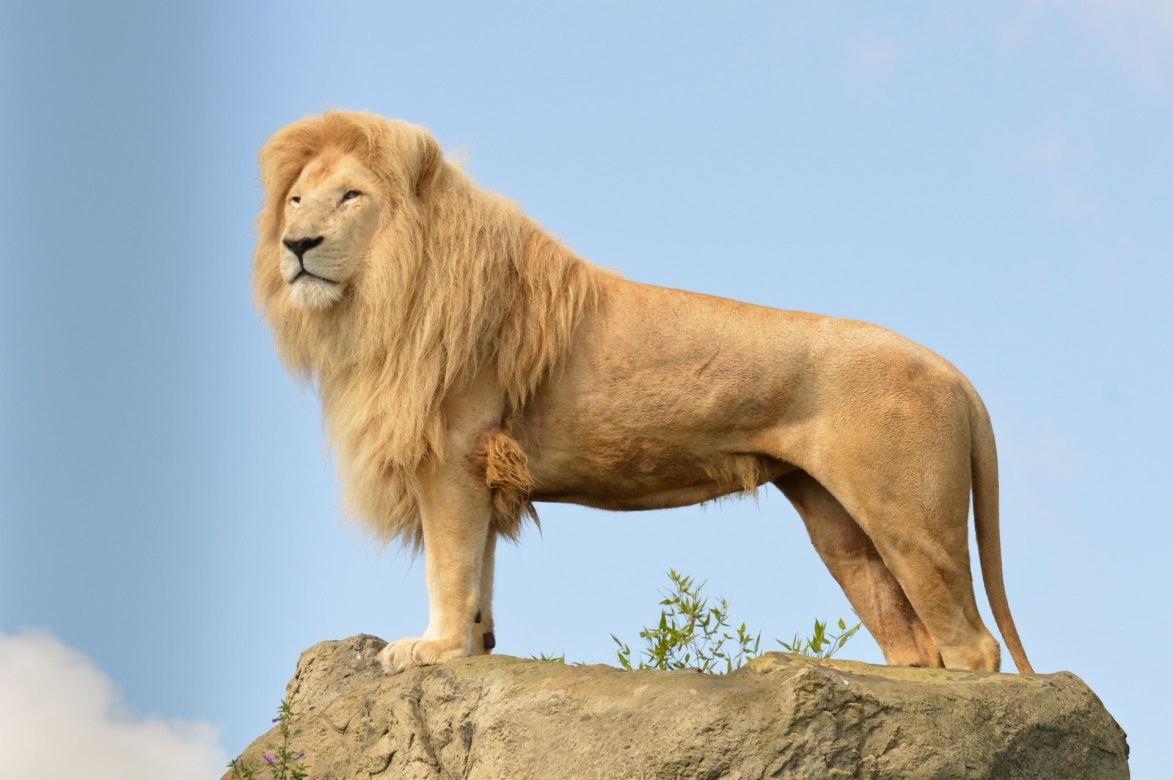 Царь зверей, его мы знаем,И, конечно, уважаем.Всем опасен его гнев.Догадались, это -
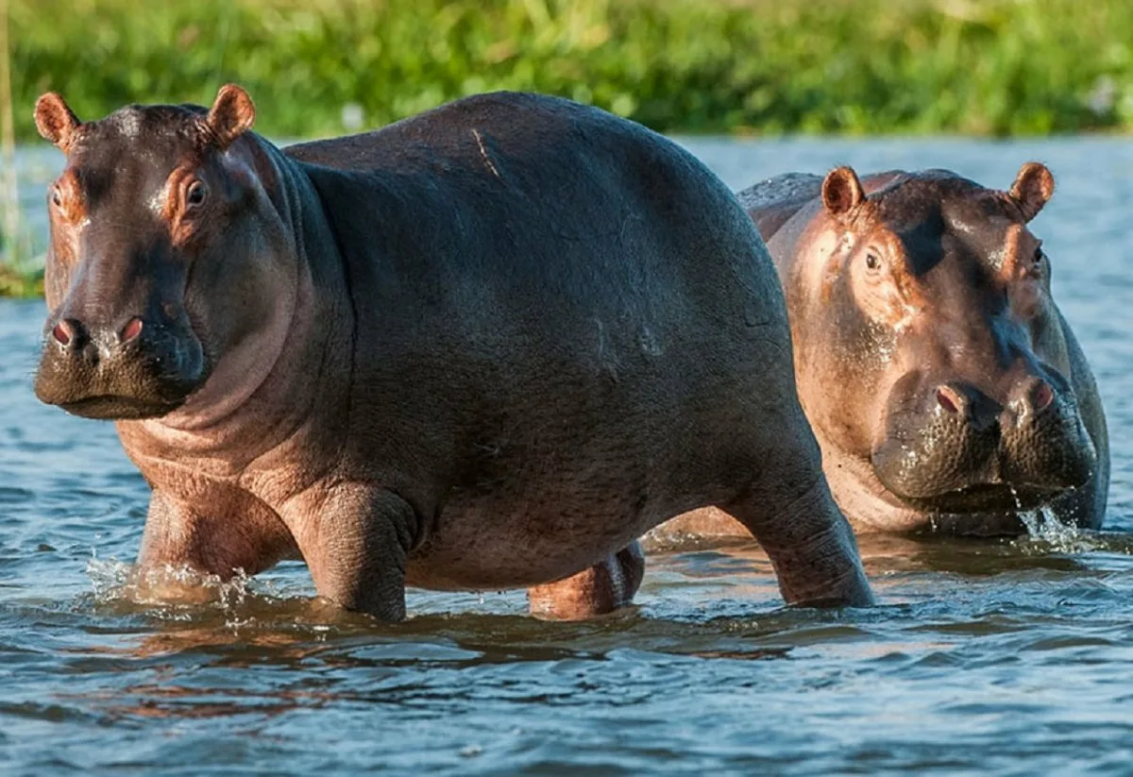 В воде с рыбами живёт
Очень крупный…
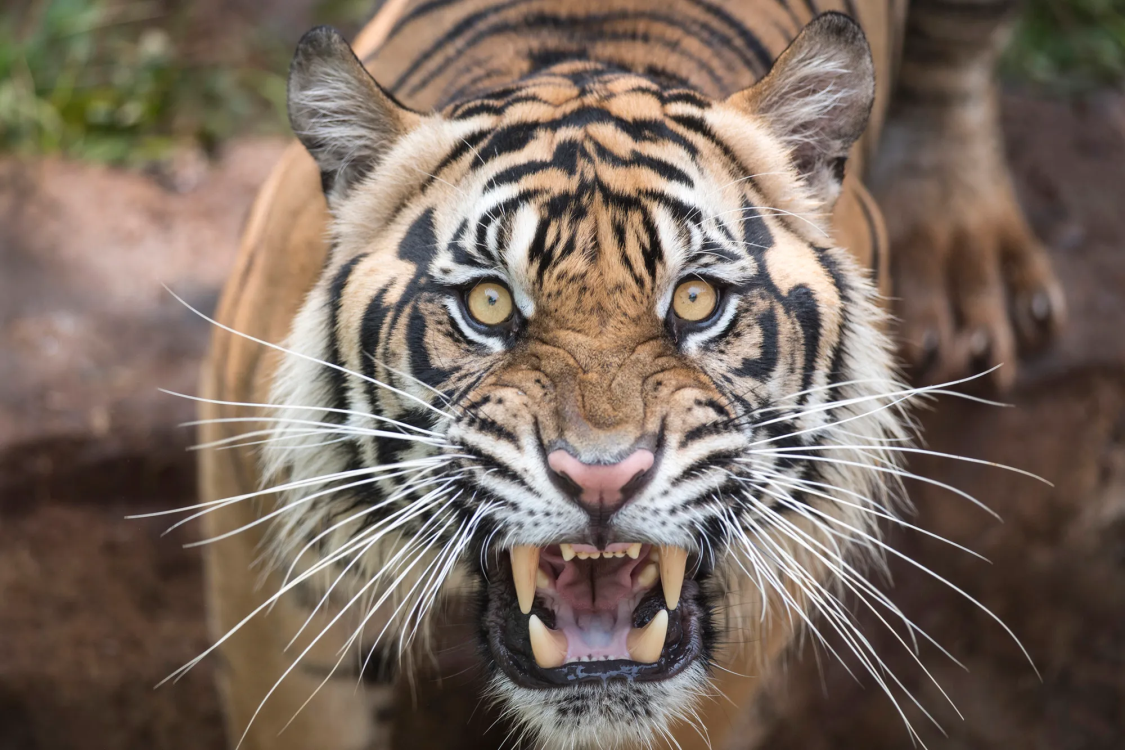 Можно с ним и поиграться.
Только надо опасаться.
Раз -и и вместо всяких игр,
Вам клыки покажет…
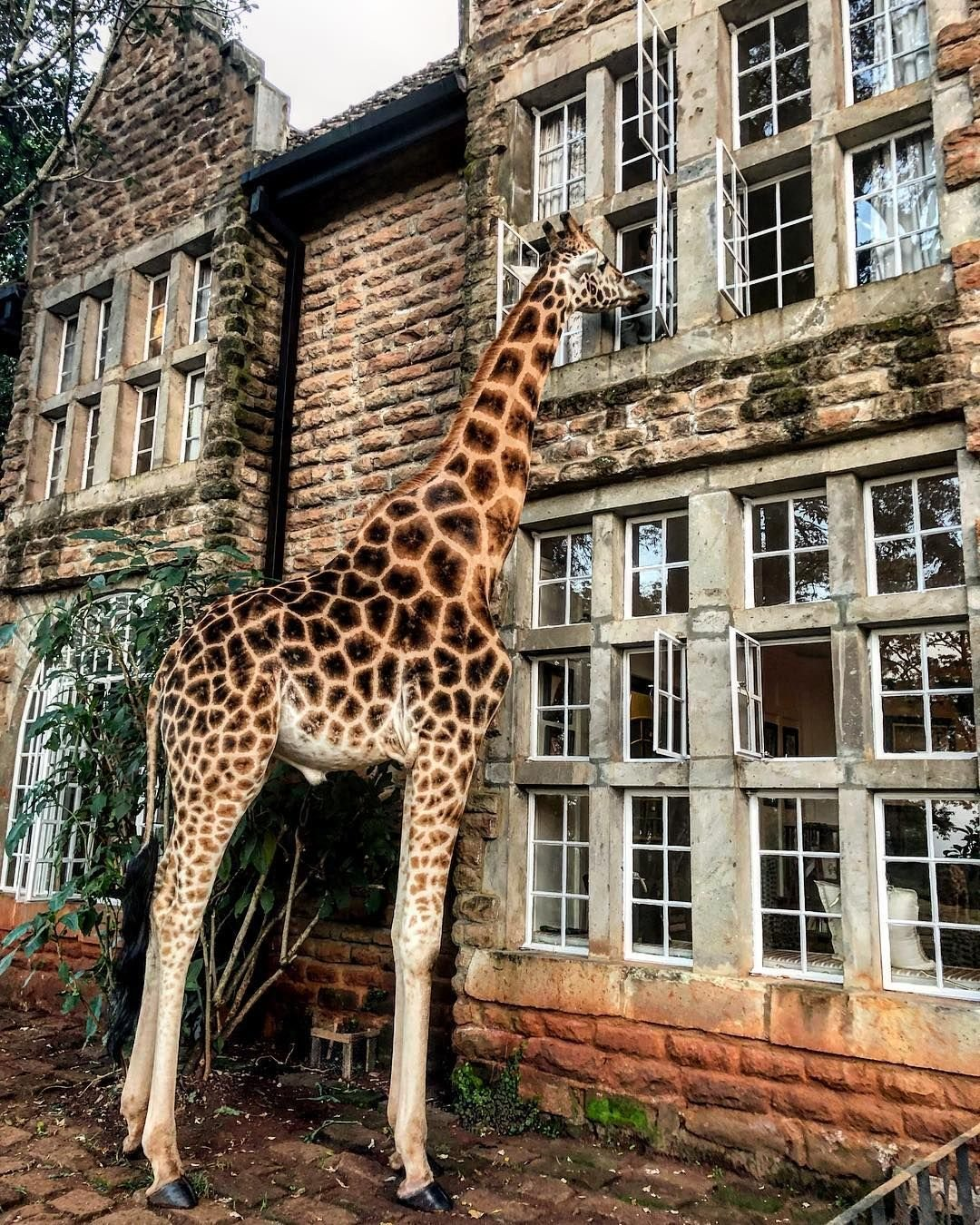 Он выше, чем парта,
Он выше, чем шкаф.
Его вы узнали,
Ведь это…
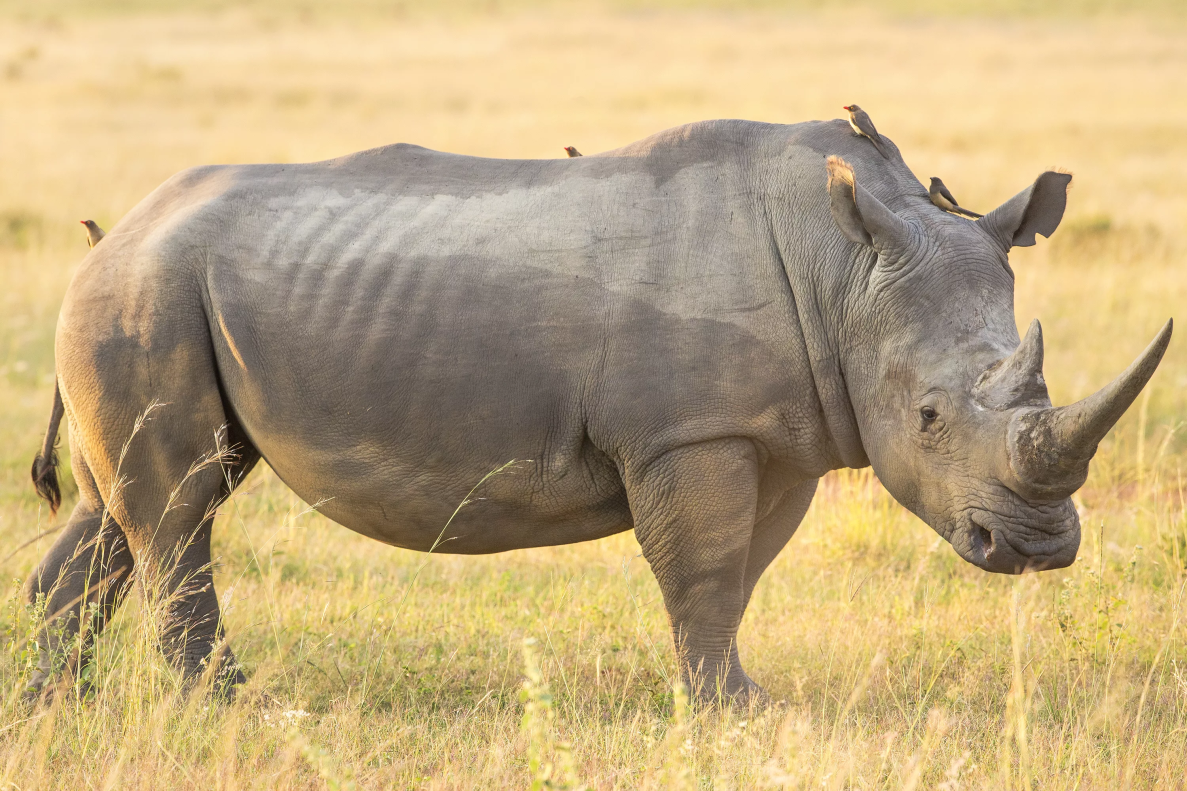 Крупный он и необычный,
На носу имеет рог,
Догадаются ребята,
Это точно …
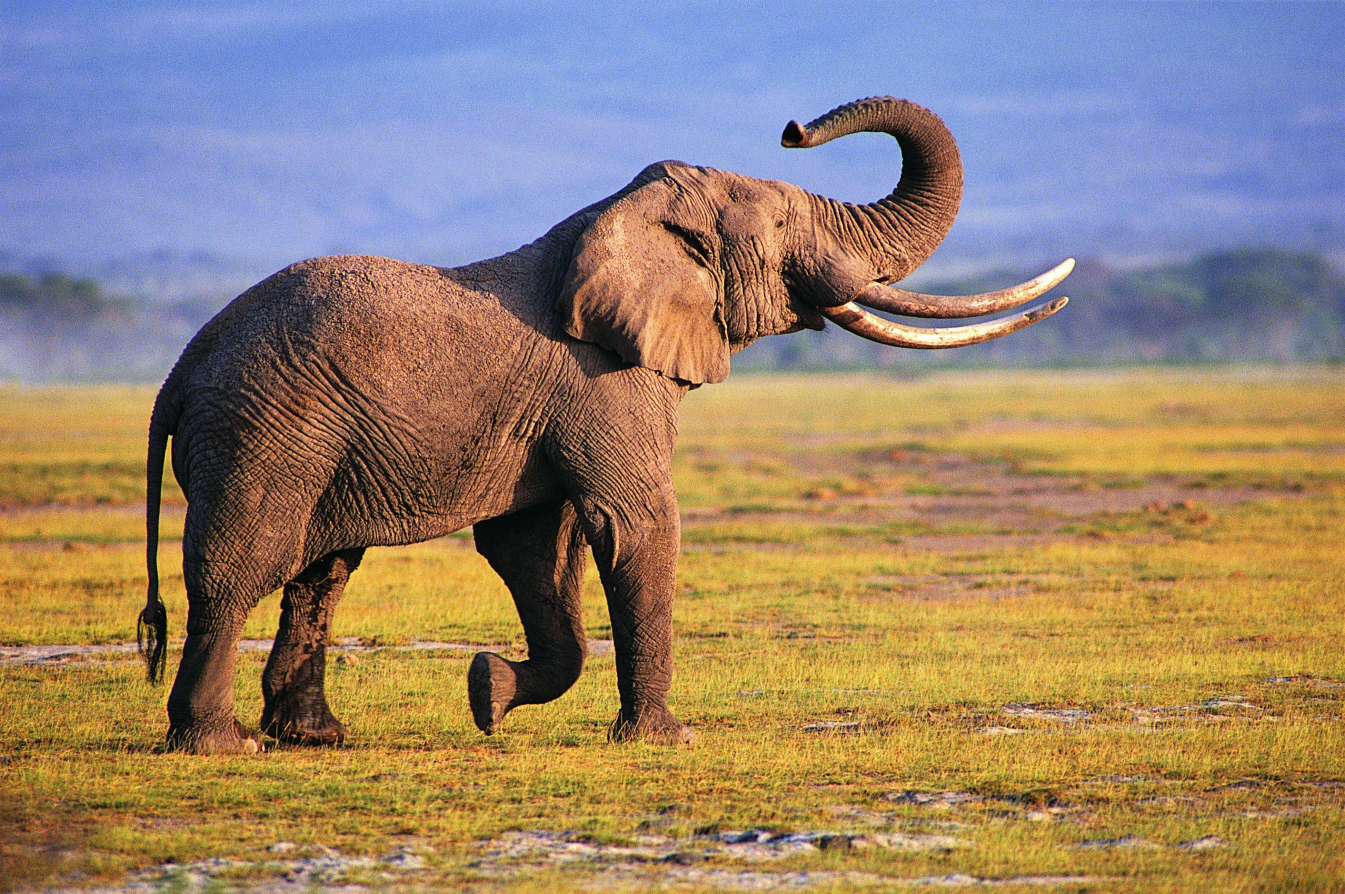 Он медлителен, велик.
К хоботу давно привык.
Всех зверей сильнее он.
Крепкий, мощный,
Сильный …
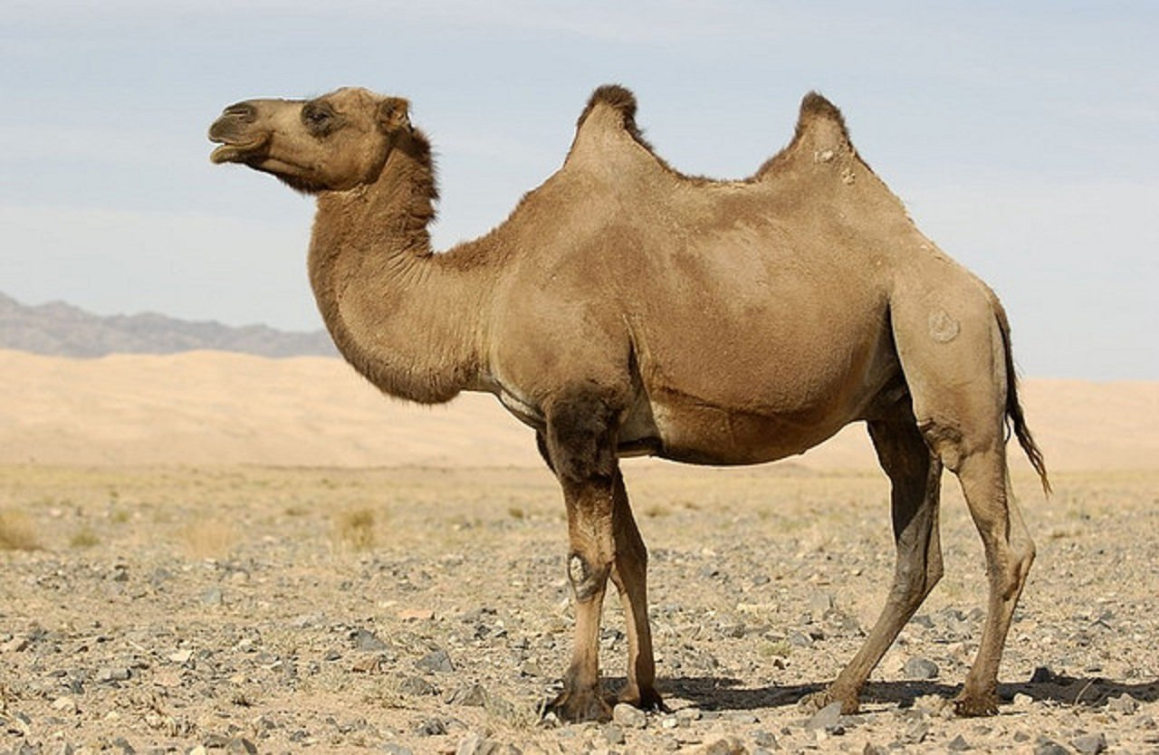 Он не может сам ругаться,
Может только лишь плеваться,
Прокатиться любит люд,
Необычен зверь…
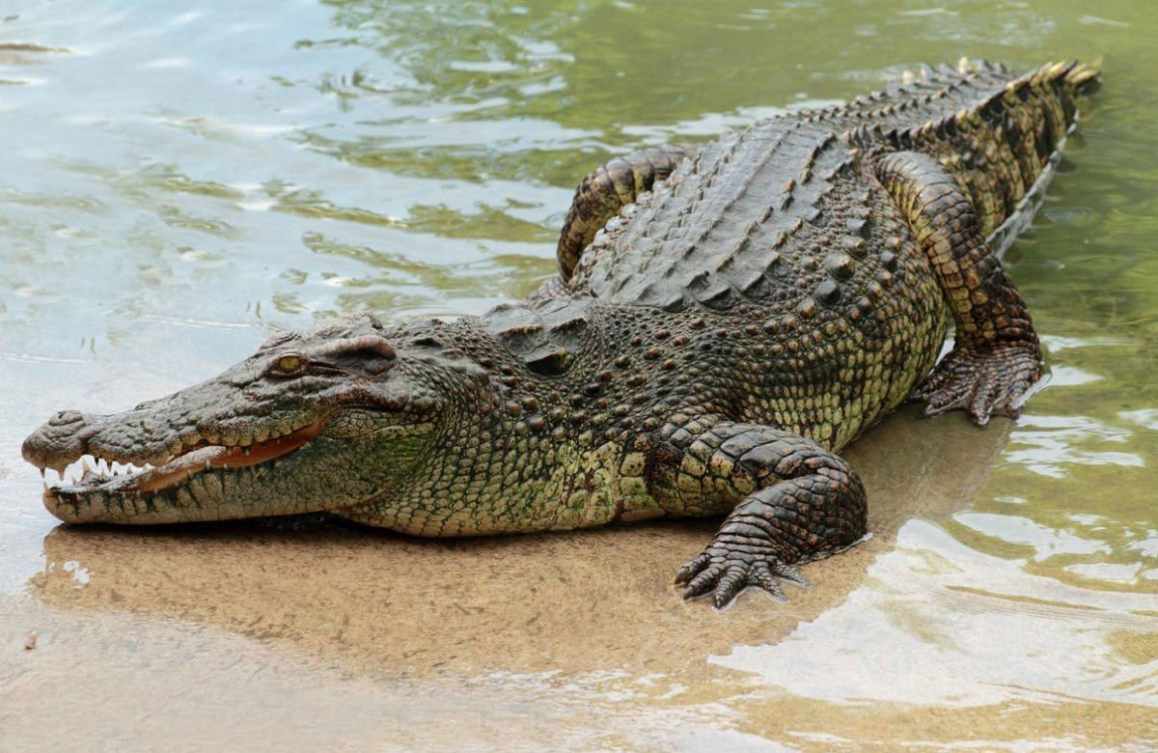 Звери летнюю порой,
Собрались на водопой.
Осторожно! Быть беде.
Гляньте, …                    в воде.
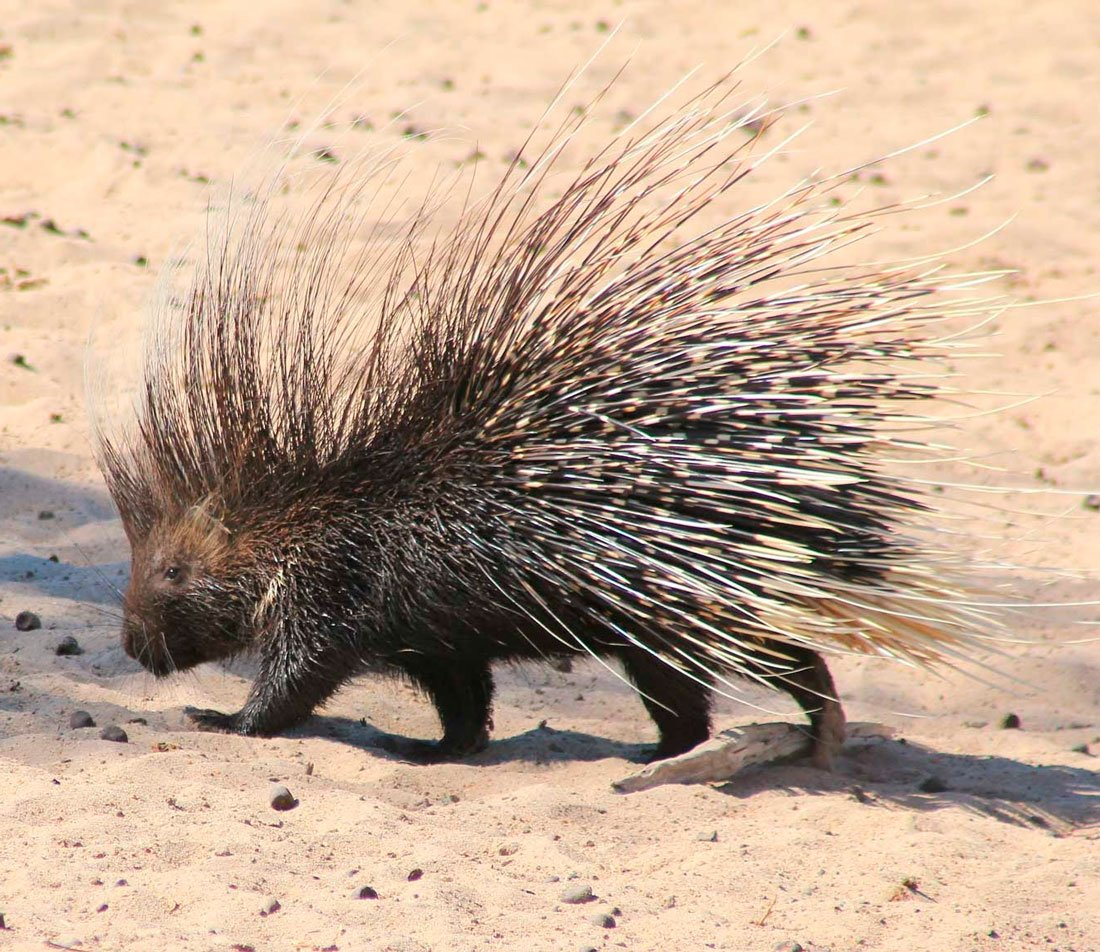 Очень странен его вид.
Он иголками покрыт.
Уколоть так может враз,
Вспомнили? ….